des nouvelles de mon chat
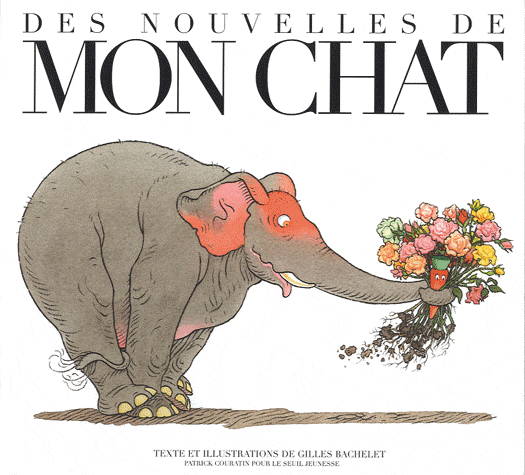 couverture
1
Complète la carte d’identité de l’album :
	auteur/illustrateur – éditeur – titre - illustration
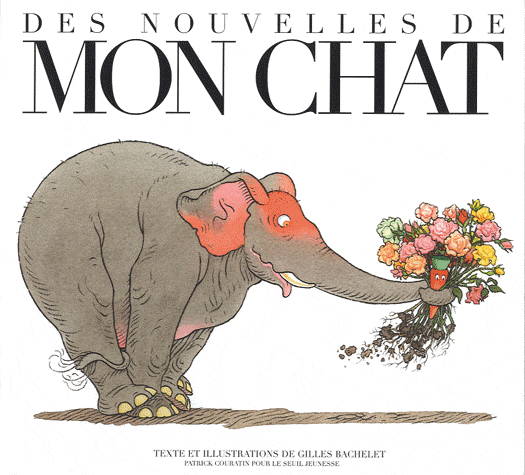 http://caracol.eklablog.com/
Qui est la fiancée du chat de Gilles Bachelet? Colorie la bonne réponse.
2
une grenouille
une carotte
une éléphante
une chatte
une taupe
3
Que fait son chat le dimanche?
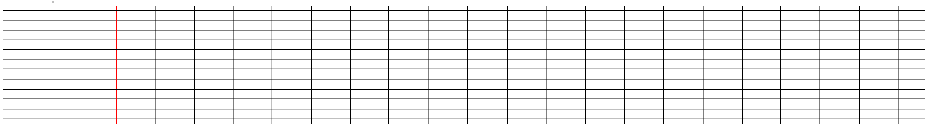 4
Colorie .
3
Qui trouve l’amour en même temps 
que son chat?
une carotte
un hérisson
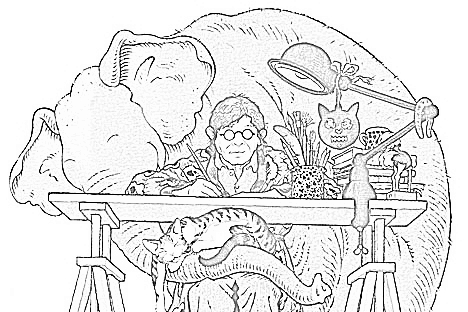 une grenouille
une tortue
une souris